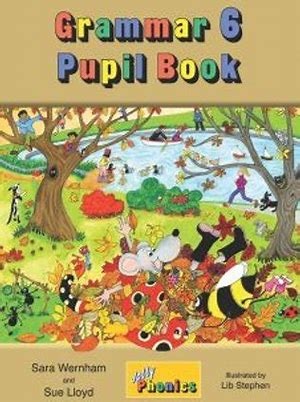 Jolly Grammar
6b-6
Spelling Test 21
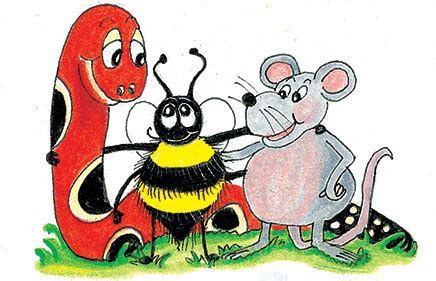 psalm
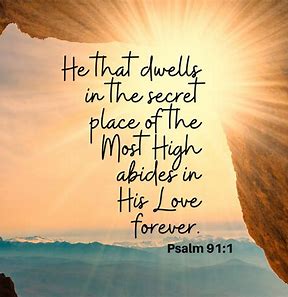 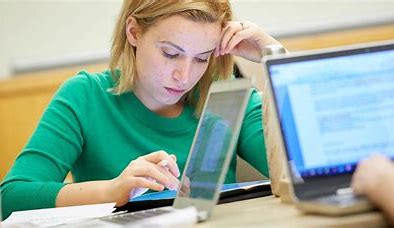 psalm 
 psyche
psalm 
 psyche
 pseudo
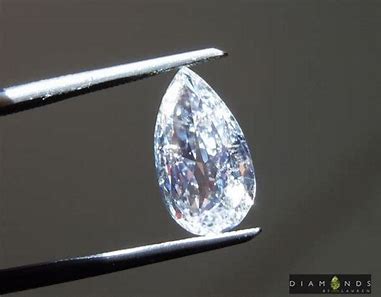 psalm 
 psyche
 pseudo
 tempt
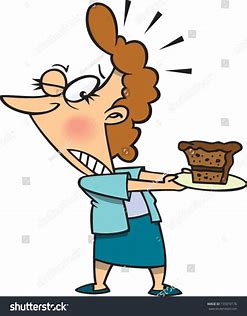 psalm 
 psyche
 pseudo
 tempt
 prompt
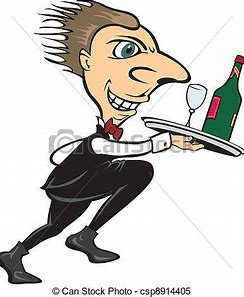 psalm 
 psyche
 pseudo
 tempt
 prompt
 attempt
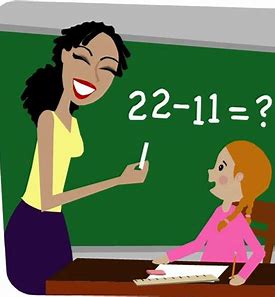 psalm 
 psyche
 pseudo
 tempt
 prompt
 attempt
7. receipt
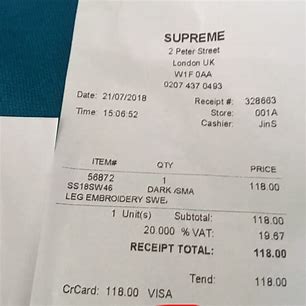 psalm 
 psyche
 pseudo
 tempt
 prompt
 attempt
7. receipt
8. pneumonia
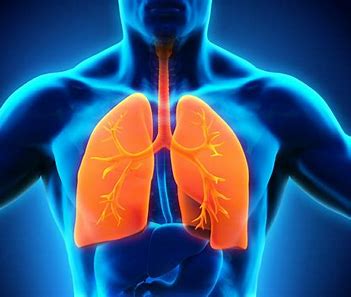 psalm 
 psyche
 pseudo
 tempt
 prompt
 attempt
7. receipt
8. pneumonia
9. pneumatic
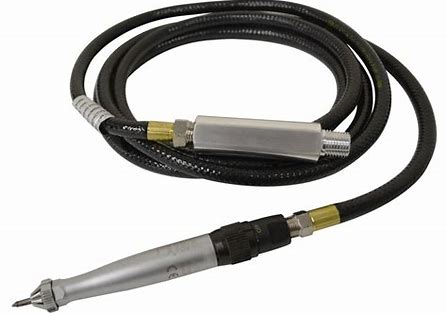 psalm 
 psyche
 pseudo
 tempt
 prompt
 attempt
7. receipt
8. pneumonia
9. pneumatic
10. psychiatry
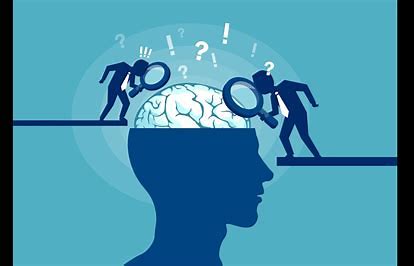 psalm 
 psyche
 pseudo
 tempt
 prompt
 attempt
7. receipt
8. pneumonia
9. pneumatic
10. psychiatry
11. psychology
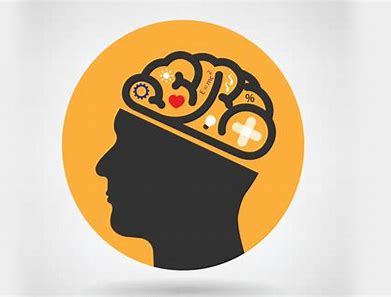 psalm 
 psyche
 pseudo
 tempt
 prompt
 attempt
7. receipt
8. pneumonia
9. pneumatic
10. psychiatry
11. psychology
12. pterodactyl
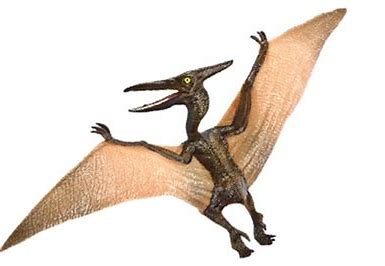 psalm 
 psyche
 pseudo
 tempt
 prompt
 attempt
7. receipt
8. pneumonia
9. pneumatic
10. psychiatry
11. psychology
12. pterodactyl
13. psychiatrist
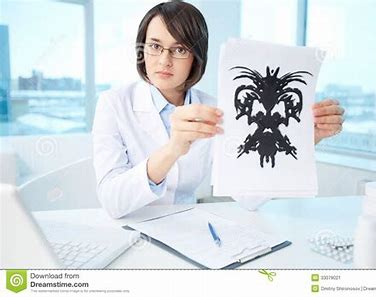 psalm 
 psyche
 pseudo
 tempt
 prompt
 attempt
7. receipt
8. pneumonia
9. pneumatic
10. psychiatry
11. psychology
12. pterodactyl
13. psychiatrist
14. pseudonym
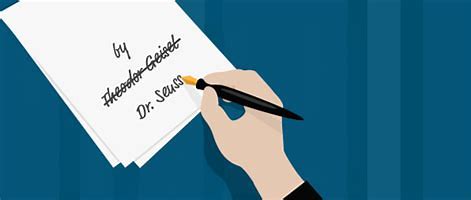 psalm 
 psyche
 pseudo
 tempt
 prompt
 attempt
7. receipt
8. pneumonia
9. pneumatic
10. psychiatry
11. psychology
12. pterodactyl
13. psychiatrist
14. pseudonym
15. ptarmigan
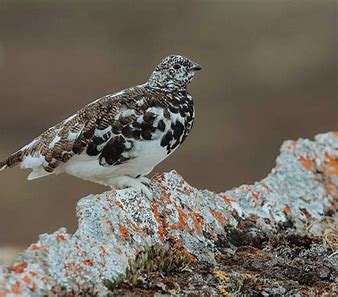 psalm 
 psyche
 pseudo
 tempt
 prompt
 attempt
7. receipt
8. pneumonia
9. pneumatic
10. psychiatry
11. psychology
12. pterodactyl
13. psychiatrist
14. pseudonym
15. ptarmigan
16. psoriasis
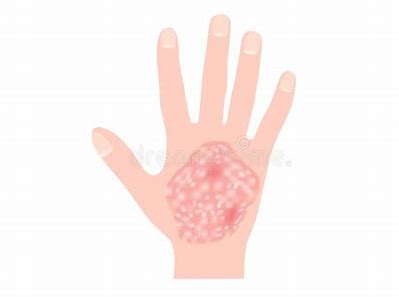 psalm 
 psyche
 pseudo
 tempt
 prompt
 attempt
7. receipt
8. pneumonia
9. pneumatic
10. psychiatry
11. psychology
12. pterodactyl
13. psychiatrist
14. pseudonym
15. ptarmigan
16. psoriasis
17. psi
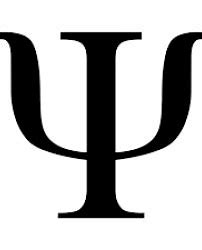 psalm 
 psyche
 pseudo
 tempt
 prompt
 attempt
7. receipt
8. pneumonia
9. pneumatic
10. psychiatry
11. psychology
12. pterodactyl
13. psychiatrist
14. pseudonym
15. ptarmigan
16. psoriasis
17. psi
18. psychological
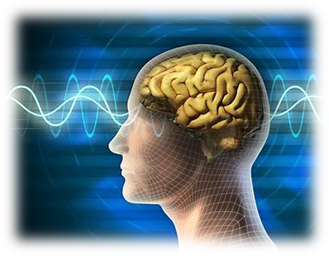 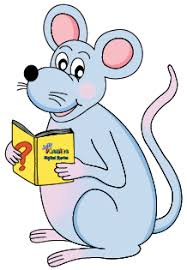 Let’s revise
Review Sentences.
Granny and Grandpa sent their eldest

 grandchildren cards and presents.
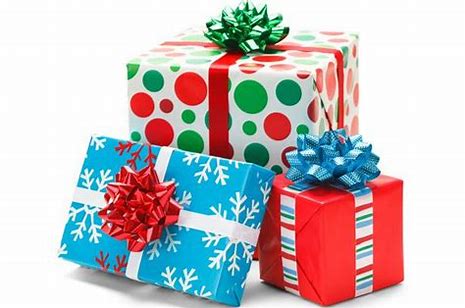 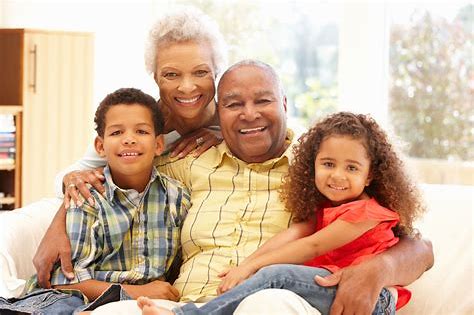 Granny and Grandpa sent their eldest

 grandchildren cards and presents.
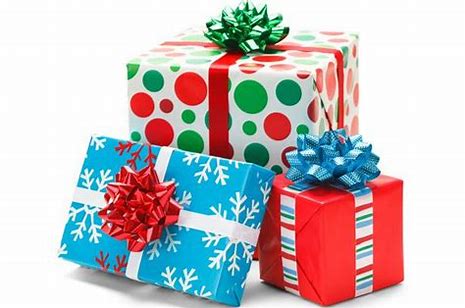 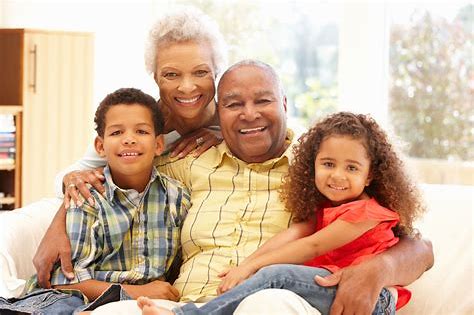 Granny and Grandpa sent their eldest

 grandchildren cards and presents.
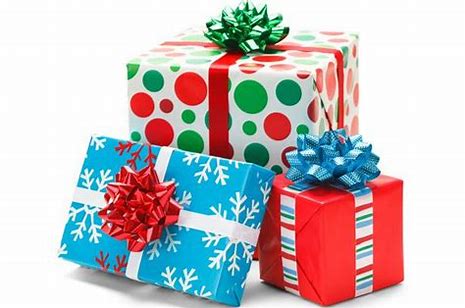 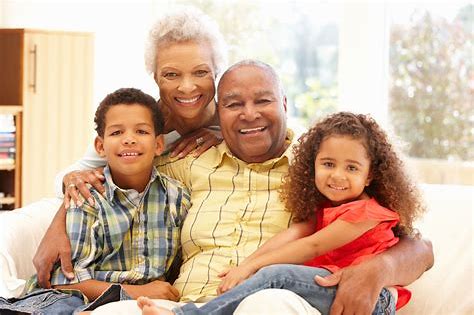 Granny and Grandpa sent their eldest

 grandchildren cards and presents.
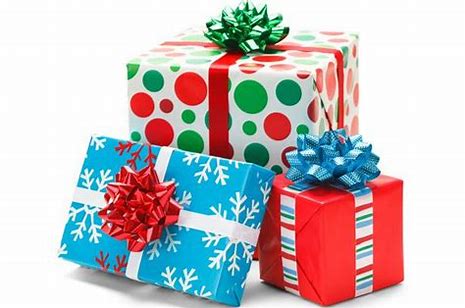 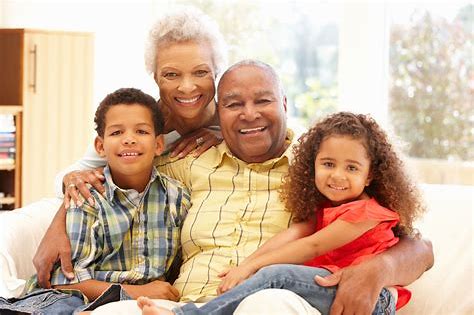 Granny and Grandpa sent their eldest

 grandchildren cards and presents.
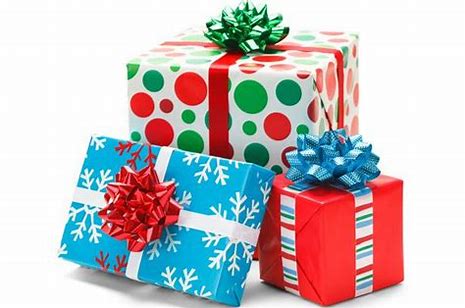 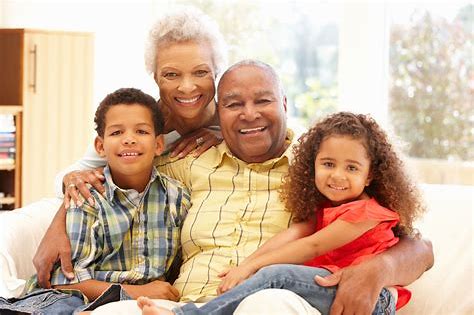 The cars were stolen 
by the thieves last night.
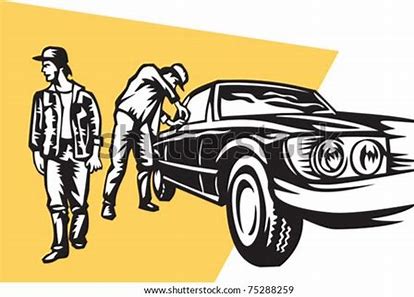 The cars were stolen 
by the thieves last night.
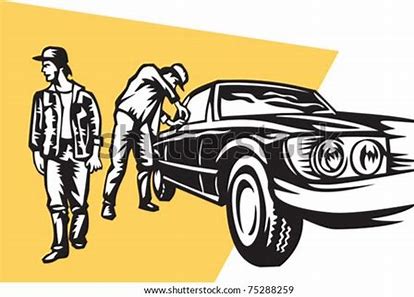 The cars were stolen 
(by the thieves) last night.
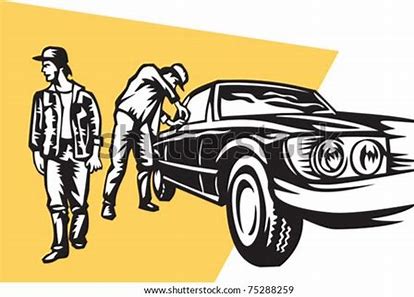 The cars were stolen .
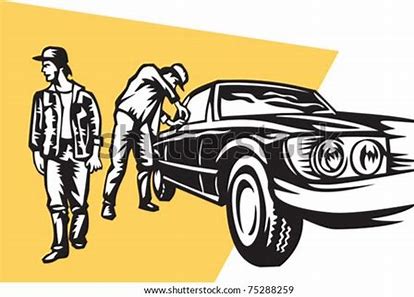 The cars were stolen 
by the thieves last night.
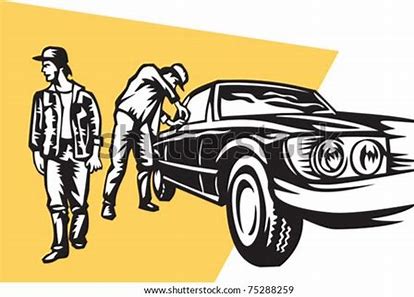 Passive voice
The cars were stolen 
by the thieves last night.
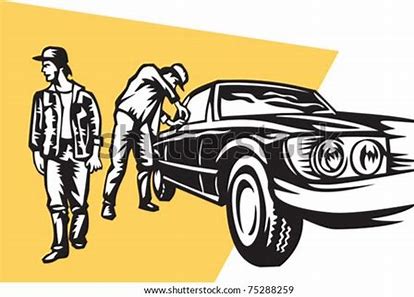 Passive voice
The cars were stolen 
by the thieves last night.
The thieves stole 
the cars last night.
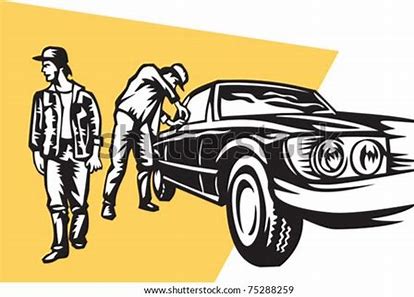 Passive voice
The cars were stolen 
by the thieves last night.
Active voice
The thieves stole 
the cars last night.
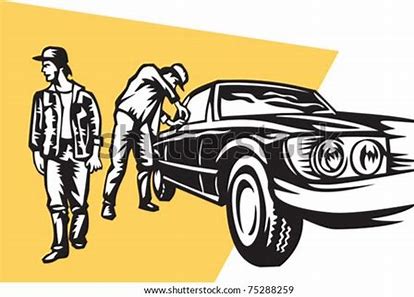 Passive voice
The thieves have been arrested.

Our bikes were kept in the garage.

The cake was baked by Sue yesterday.

The fence will be painted today.
The thieves have been arrested.

Our bikes were kept in the garage.

The cake was baked by Sue yesterday.

The fence will be painted today.
The thieves have been arrested.

Our bikes were kept in the garage.

The cake was baked by Sue yesterday.

The fence will be painted today.
The thieves have been arrested.

Our bikes were kept in the garage.

The cake was baked by Sue yesterday.

The fence will be painted today.
The thieves have been arrested.

Our bikes were kept in the garage.

The cake was baked by Sue yesterday.

The fence will be painted today.
The thieves have been arrested.

Our bikes were kept in the garage.

The cake was baked by Sue yesterday.

The fence will be painted today.
The thieves have been arrested.

Our bikes were kept in the garage.

The cake was baked by Sue yesterday.

The fence will be painted today.
The thieves have been arrested.

Our bikes were kept in the garage.

The cake was baked by Sue yesterday.

The fence will be painted today.
The thieves have been arrested.

Our bikes were kept in the garage.

The cake was baked by Sue yesterday.

The fence will be painted today.
The thieves have been arrested.

Our bikes were kept in the garage.

The cake was baked by Sue yesterday.

The fence will be painted today.
The thieves have been arrested.

Our bikes were kept in the garage.

The cake was baked by Sue yesterday.
→Sue baked the cake yesterday. (active voice)

The fence will be painted today.
The Active and Passive Voice
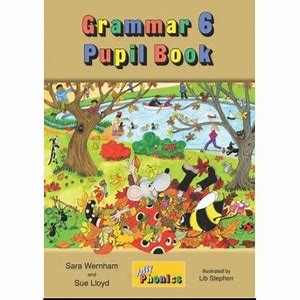 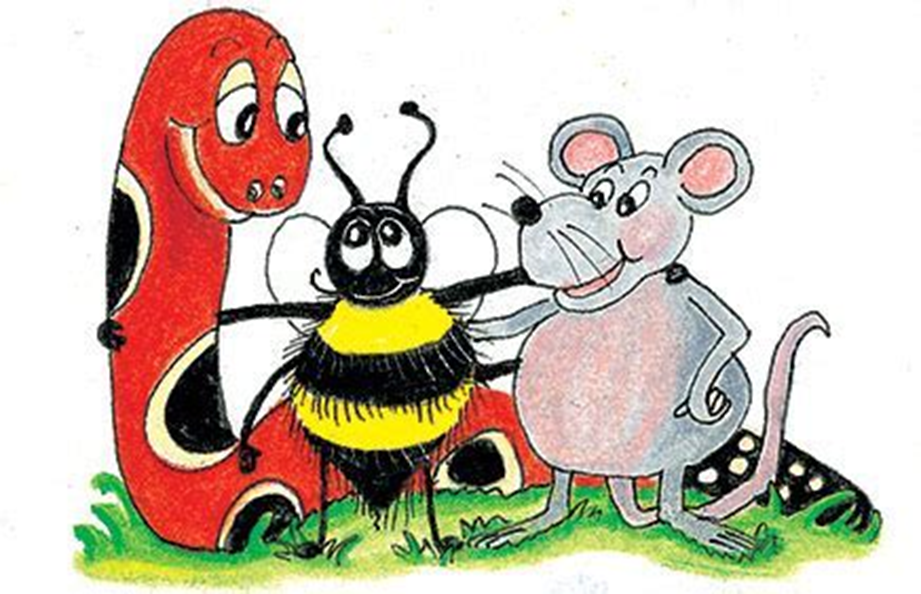 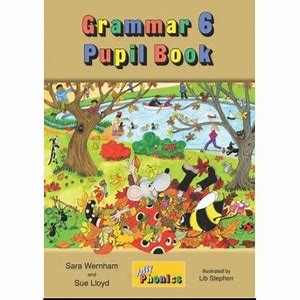 Are these sentences active or passive?  Also, identify the verb and subject in each sentence.
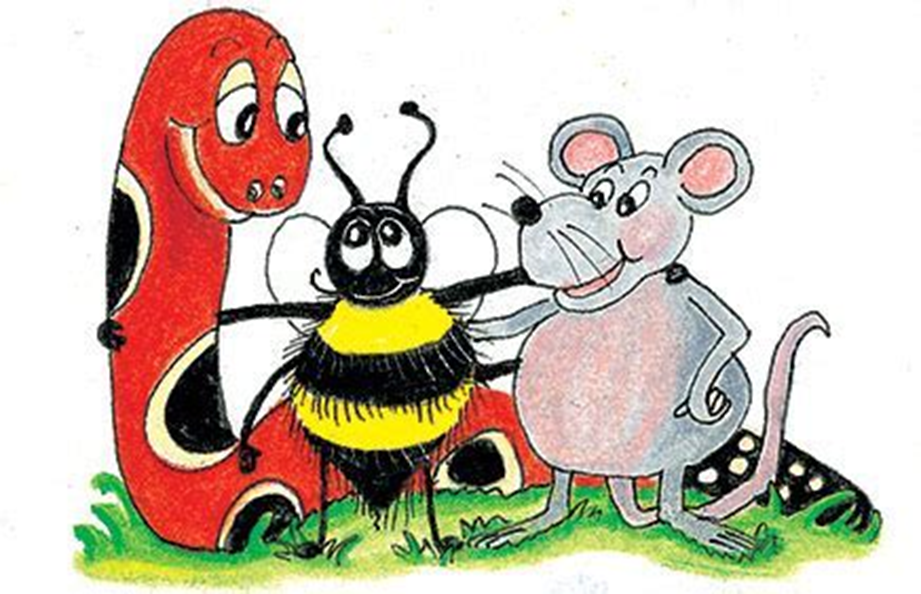 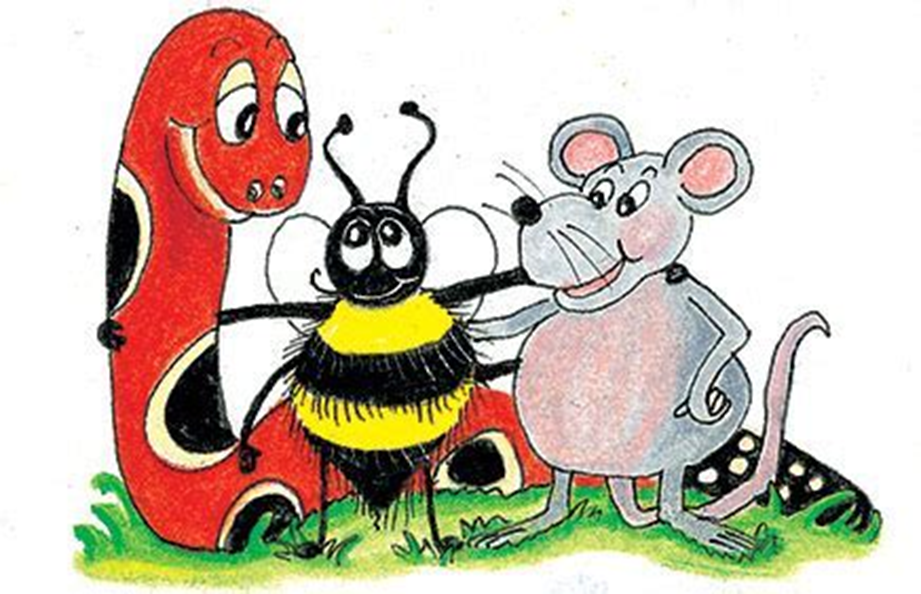 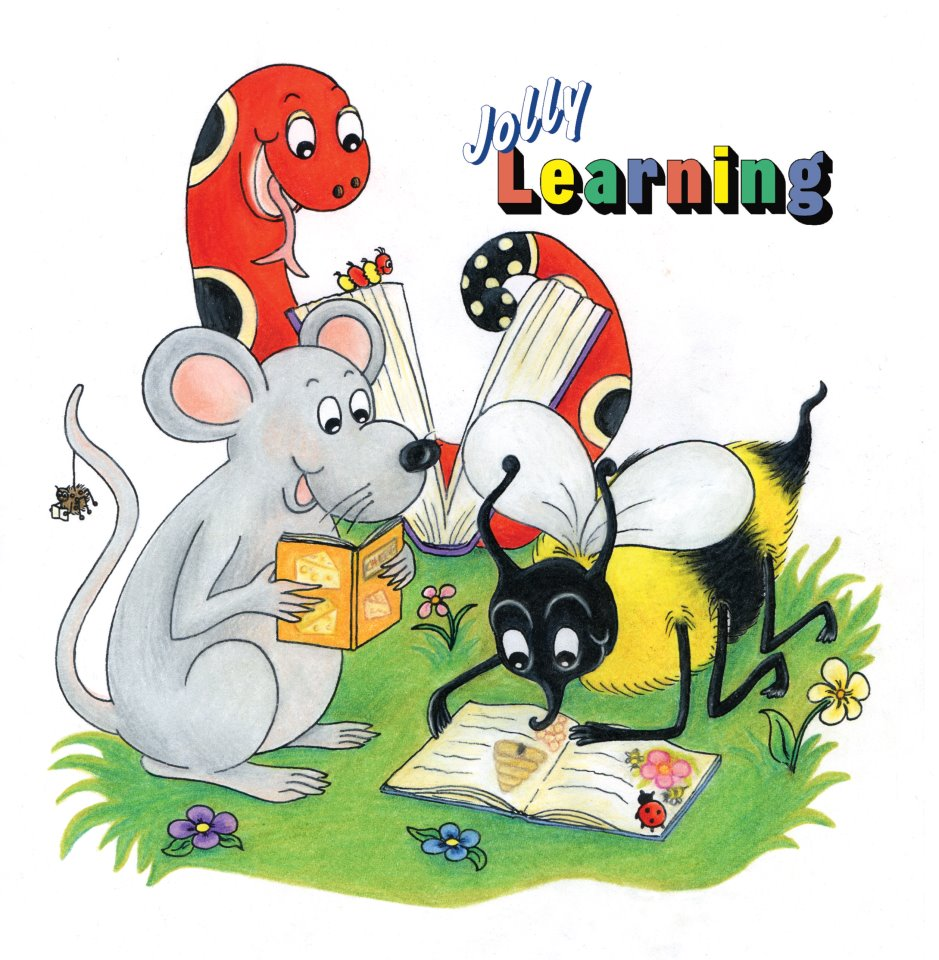 See you
 next time!